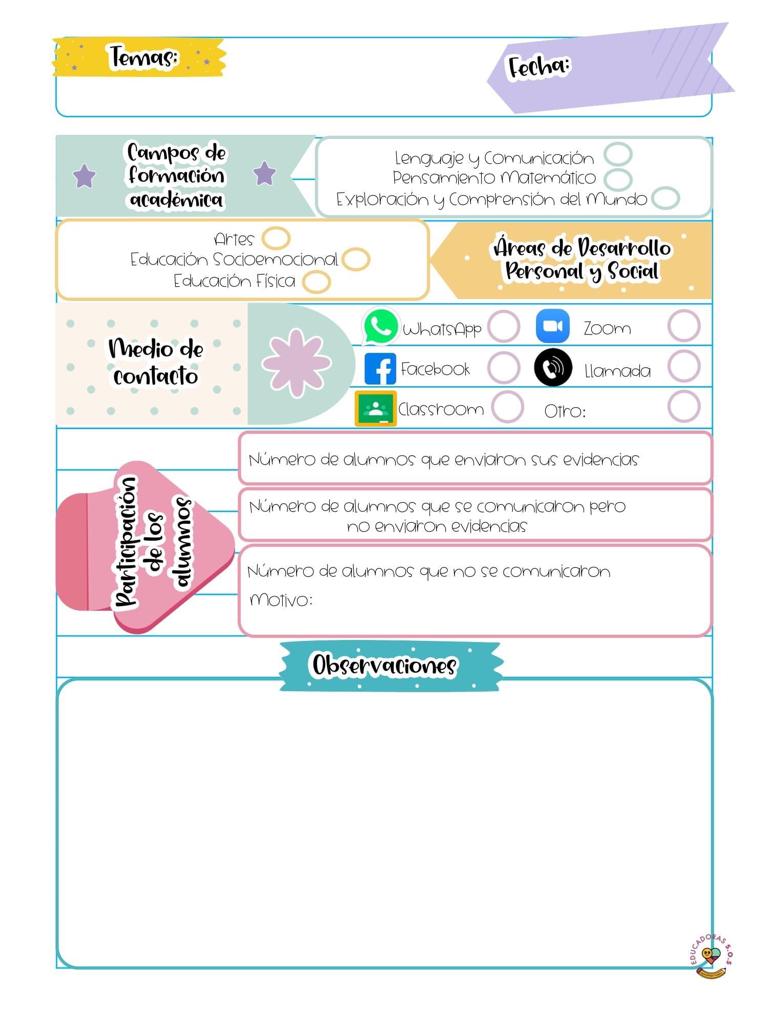 Datos
Datos
Viernes 19 de marzo de 2021
J. N. “María L. Pérez de Arreola”
Gabriela Guadalupe Rodríguez Díaz
2° A
5
7
20
El día de hoy la asistencia fue de 12 alumnos.
Al inicio de la clase algunos alumnos participaron en el cierre de la germinación del frijol y esto motivó a los demás a comentar sus experiencias y dudas. 
Implementé una actividad extra para movilizar los aprendizajes que obtuvieron en la semana y retroalimentar, esto llamó la atención de los niños y se mostraron animados. 
La implementación del taller fomenta de un modo natural hábitos de orden y seguimiento de reglas.
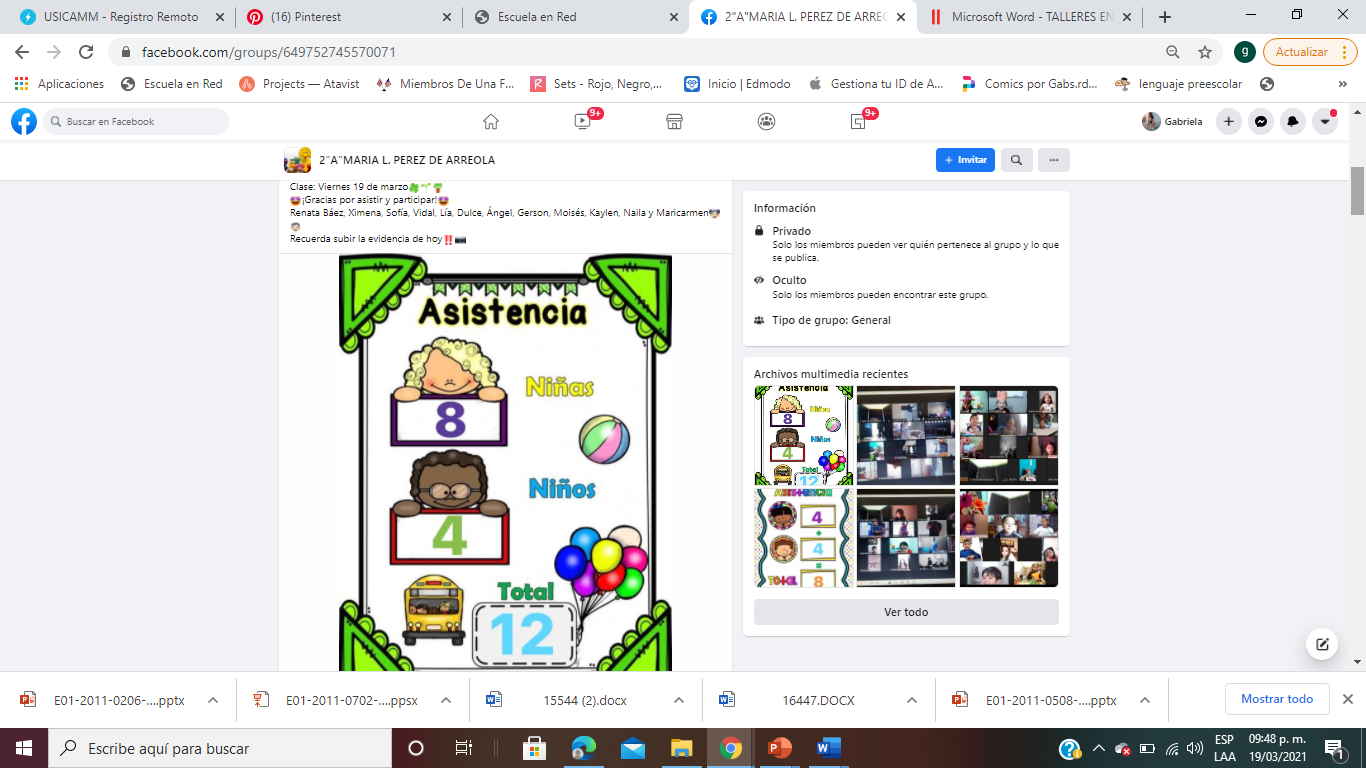 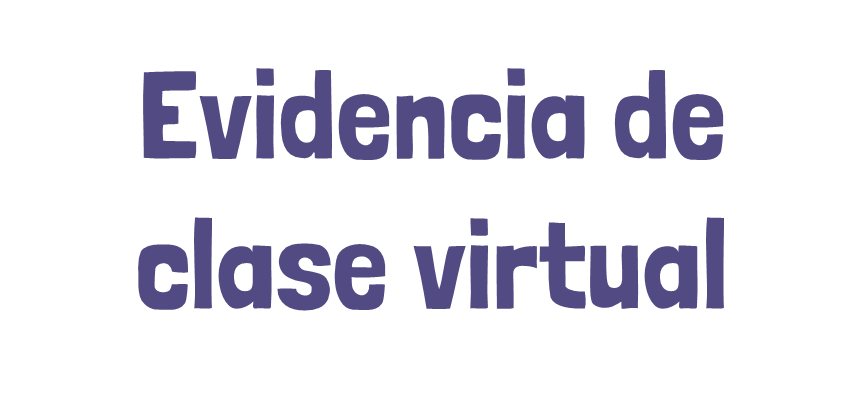